THỨC ĂN NUÔI GÀ
Hoạt động 1:  Hoạt động nhóm 2
* Tìm hiểu Tác dụng của thức ăn cho gà
Câu 1:Động vật cần những yếu tố nào để tồn tại, sinh trưởng và phát triển?
Câu 2:Các chất dinh dưỡng cung cấp cho cơ thể động vật được lấy từ đâu?
Câu 3:Hãy nêu tác dụng của thức ăn đối với cơ thể của gà?
2’
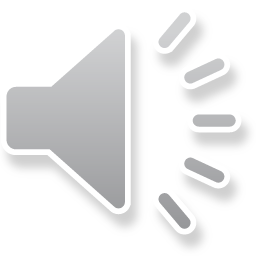 1
Kĩ thuật
THỨC ĂN NUÔI GÀ
Động vật muốn tồn tại, sinh trưởng và phát triển cần có đủ nước, không khí, ánh sáng và các chất dinh dưỡng.
 Các chất dinh dưỡng cung cấp cho động vật được lấy từ nhiều nguồn thức ăn khác nhau.
 Thức ăn là nguồn cung cấp các chất dinh dưỡng cần thiết để tạo xương , thịt, trứng của gà
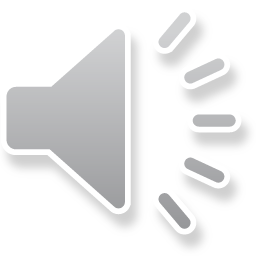 2
Kĩ thuật
THỨC ĂN NUÔI GÀ
Hoạt động 2:  * Tìm hiểu các loại thức ăn nuôi gà.
Quan sát hình 1 Sách giáo khoa trang 56  dùng kinh nghiệm thực tế của gia đình, và qua hiểu biết tại nơi em ở hãy kể tên các loại thức ăn cho gà mà em biết ?
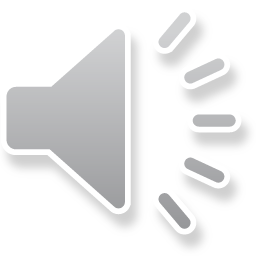 3
Các loại thức ăn cho gà cơ bản
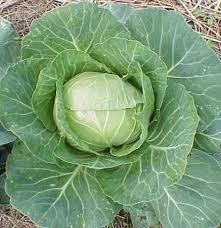 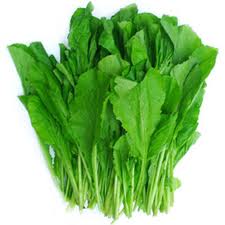 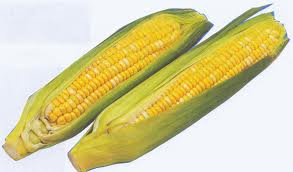 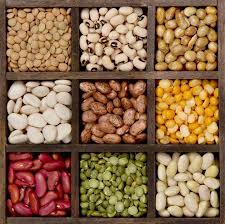 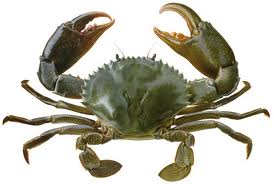 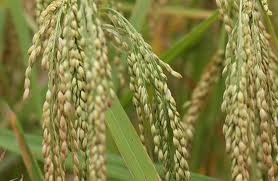 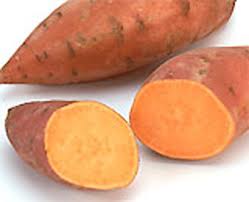 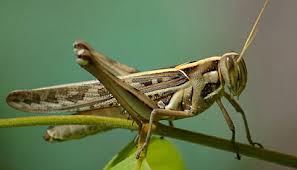 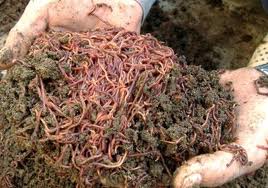 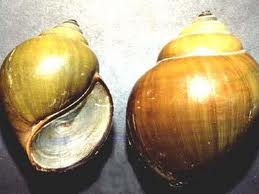 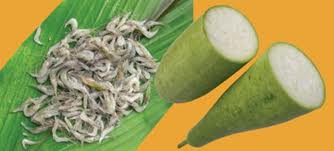 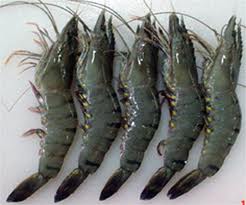 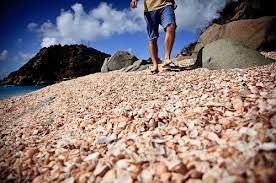 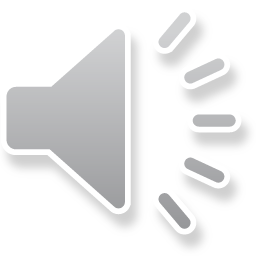 4
Thứ sáu, ngày 21 tháng 12 năm 2012
Kĩ thuật
THỨC ĂN NUÔI GÀ
Hoạt động 2:  * Tìm hiểu các loại thức ăn nuôi gà.
Các loại thức ăn các bạn vừa nêu rất cần thiết cho sự phát triển của gà và có thể chia chúng thành hai nguồn thức ăn như sau:
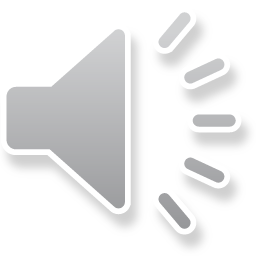 5
Nguồn  thức ăn có nguồn gốc từ thực vật
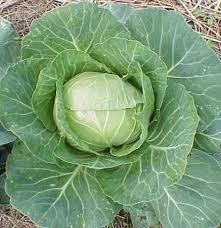 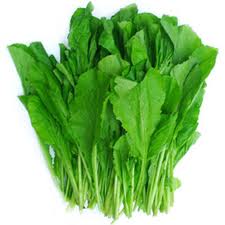 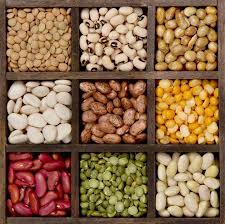 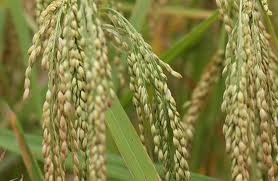 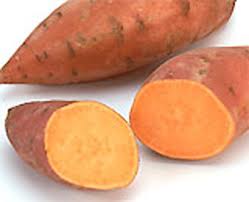 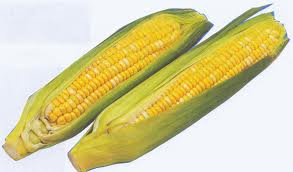 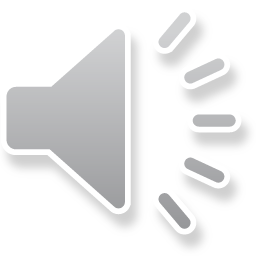 6
Nguồn thức ăn có nguồn gốc từ động vật
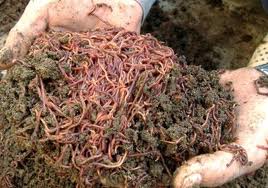 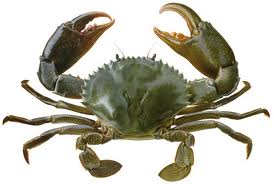 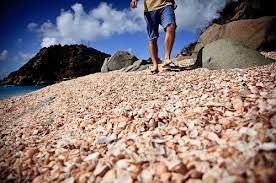 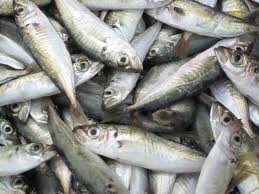 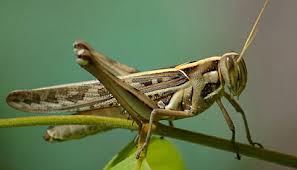 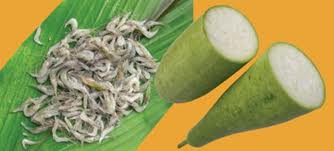 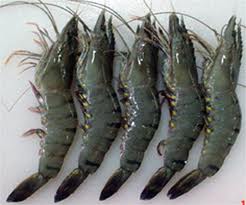 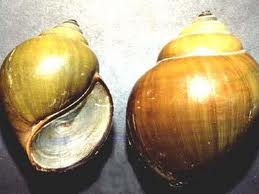 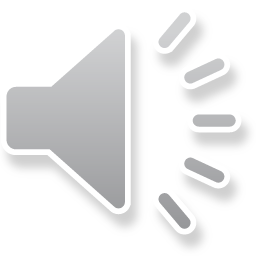 7
Kĩ thuật
THỨC ĂN NUÔI GÀ
Hoạt động 3:  * Tìm hiểu tác dụng và cách sử dụng từng loại thức ăn nuôi gà .
Hãy đọc nội dung chính của hình 2, hình 3, hình 4 và cho biết : Thức ăn cho gà được chia thành mấy nhóm thức ăn chính ?
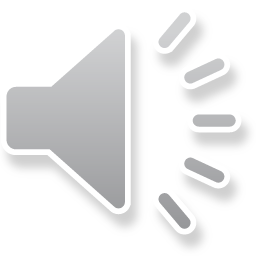 8
Kĩ thuật
THỨC ĂN NUÔI GÀ
Thức ăn cho được chia thành 4 nhóm chính:
a/Nhóm thức ăn cung cấp chất bột đường .
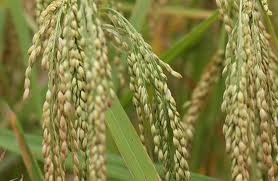 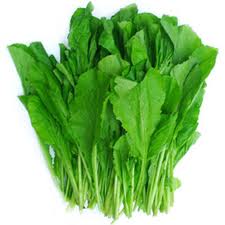 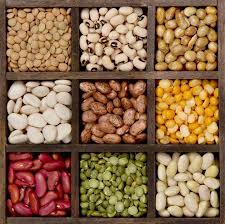 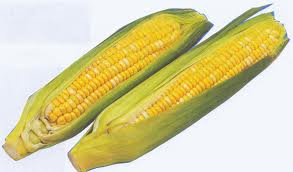 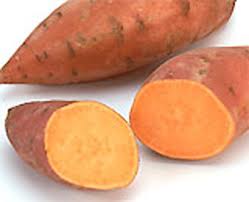 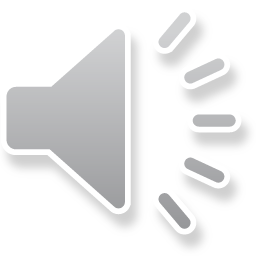 9
Kĩ thuật
THỨC ĂN NUÔI GÀ
b / Nhóm Thức ăn cung cấp chất đạm.
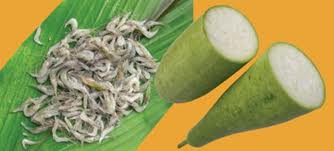 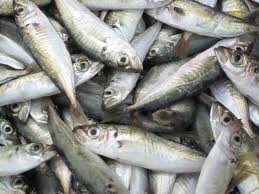 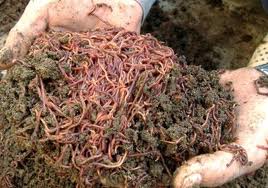 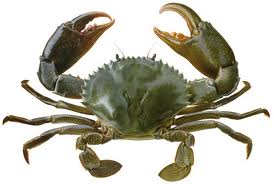 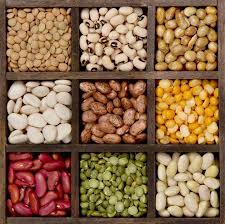 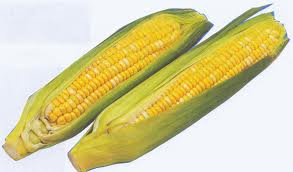 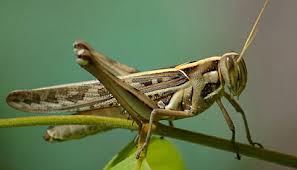 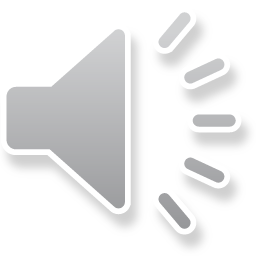 10
Kĩ thuật
THỨC ĂN NUÔI GÀ
c/ Nhóm Thức ăn cung cấp chất khoáng.
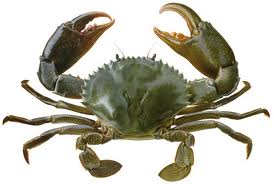 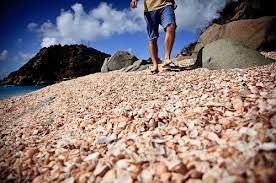 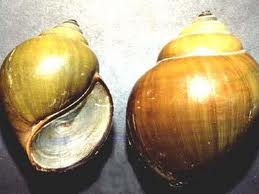 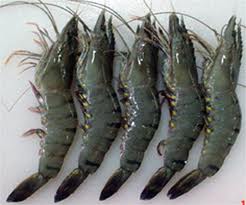 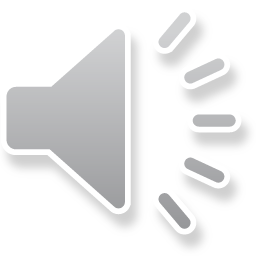 11
Kĩ thuật
THỨC ĂN NUÔI GÀ
Nhóm Thức ăn cung cấp chất : Vi - ta- min.
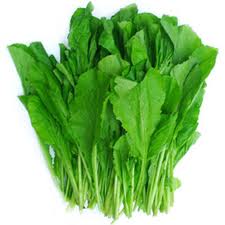 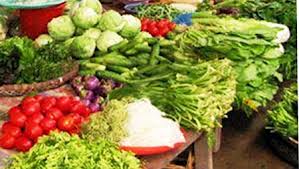 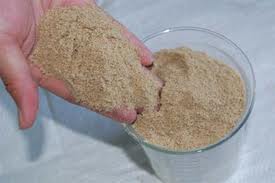 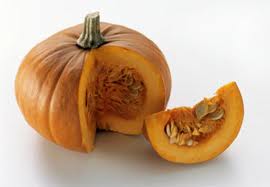 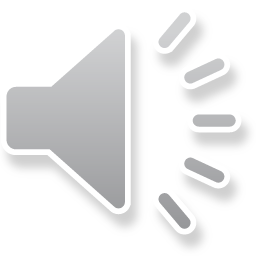 12
Kĩ thuật
THỨC ĂN NUÔI GÀ
Hoạt động 3:  * Tìm hiểu tác dụng và cách sử dụng từng loại thức ăn nuôi gà .
Thảo luân nhóm 4 theo gợi ý của phiếu thảo luận trong thời gian 5 phút
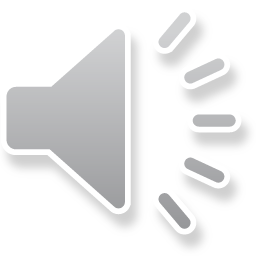 13
Kĩ thuật
THỨC ĂN NUÔI GÀ
Phiếu thảo luận :
1/ Nhóm thức ăn ăn cung cấp  chất :…………………… 
2/ Dùng những loại thức ăn nào để có các chất   đó?................... . . ………………………………………………………………
3 Loại thức ăn này có lợi gì cho gà: …………………………..
……………………………………………………………….. 
4/ Có nên cho gà ăn loại thức ăn này thường xuyên không?....
…………………………………………………………………..
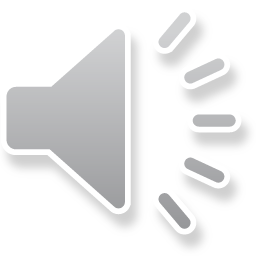 14
THỨC ĂN NUÔI GÀ
Phiếu thảo luận :
1/ Nhóm thức ăn ăn cung cấp  chất :Bột  đường 
2/ Dùng những loại thức ăn nào để có các chất   đó? Củ khoai, lúa, ngô, các loại hoa màu . . .
3 Loại thức ăn này có lợi gì cho gà: cung cấp năng lượng cho hoạt động sống hằng ngày của con gà. 
4/ Có nên cho gà ăn loại thức ăn này thường xuyên không ? Nên cho gà ăn thường xuyên các loại thức ăn này vì trong một ngày gà không thể thiếu chúng được .
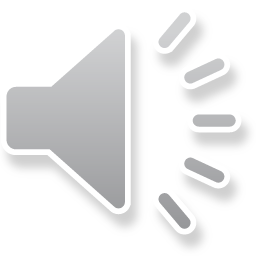 15
Kĩ thuật
THỨC ĂN NUÔI GÀ
Phiếu thảo luận :
1/ Nhóm thức ăn ăn cung cấp  chất : chất đạm 
2/ Dùng những loại thức ăn nào để có các chất   đó? Cua, ốc, tôm, tép , đậu, cá . . . 
3 Loại thức ăn này có lợi gì cho gà: gà khỏe mạnh, mau lớn, đẻ nhiều, trứng to.
4/ Có nên cho gà ăn loại thức ăn này thường xuyên không ?  Cho ăn vừa đủ tùy vào giai đoạn phát triển của gà
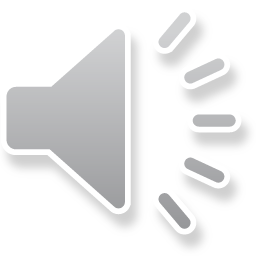 16
Kĩ thuật
THỨC ĂN NUÔI GÀ
Phiếu thảo luận :
1/ Nhóm thức ăn ăn cung cấp  chất : chất Khoáng 
2/ Dùng những loại thức ăn nào để có các chất   đó? Cua, ốc, tôm, tép , đậu, cá, vỏ sò . . . 
3 Loại thức ăn này có lợi gì cho gà: giúp gà có xương to cứng , vỏ trứng dày. Chống bệnh còi xương ở gà.
4/ Có nên cho gà ăn loại thức ăn này thường xuyên không ? Cho ăn vừa đủ tùy vào giai đoạn phát triển của gà.
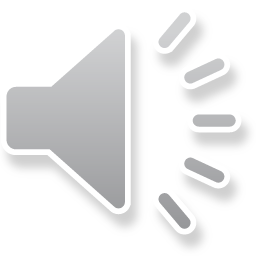 17
Kĩ thuật
THỨC ĂN NUÔI GÀ
Phiếu thảo luận :
1/ Nhóm thức ăn ăn cung cấp  chất : chất Vi – ta- min (A,B,C,D…)
2/ Dùng những loại thức ăn nào để có các chất   đó? Các loại rau cải , có màu đỏ hoặc xanh . . . 
3/ Loại thức ăn này có lợi gì cho gà: giúp gà chống lại các loại bệnh tật.
4/ Có nên cho gà ăn loại thức ăn này thường xuyên không ? Vì sao? Cho ăn vừa đủ tùy vào giai đoạn phát triển của gà.
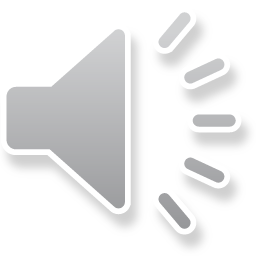 18
Kĩ thuật
THỨC ĂN NUÔI GÀ
Thức ăn tổng hợp:
	Loại thức ăn được chế biến nhằm cung cấp đầy đủ các chất dinh dưỡng trong từng giai đoạn phát triển của con gà, vì thế loại thức ăn này đang được sử dụng rất phổ biến .
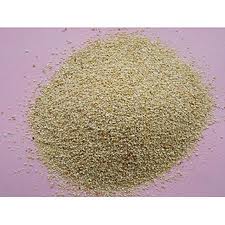 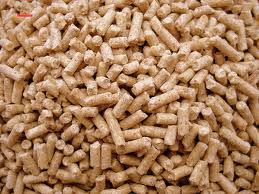 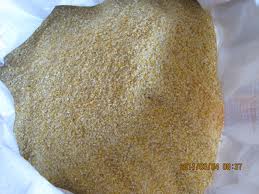 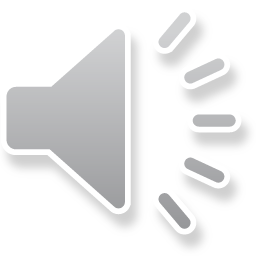 19
Kĩ thuật
THỨC ĂN NUÔI GÀ
Ghi nhớ  
1/ Thức ăn cung cấp năng lượng và các chất dinh dưỡng cần thiết cho gà.
2/Thức ăn nuôi gà bao gồm thức ăn cung cấp chất bột đường, chất đạm, chất khoáng và vi- ta- min. Trong đó thức ăn cung cấp chất bột đường là loại thức ăn chủ yếu cho gà.
3/Khi nuôi gà cần sử dụng nhiều loại thức ăn để cung cấp các chất dinh dưỡng cần thiết cho gà.
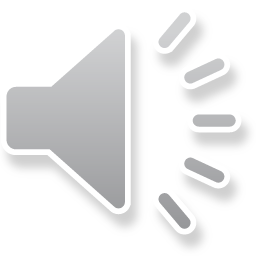 20
Chân thành cảm ơn thầy cô và các bạn
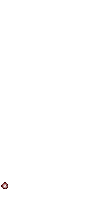 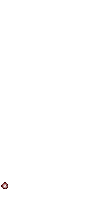 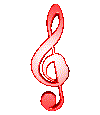 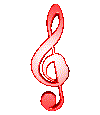 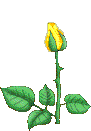 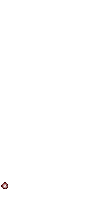 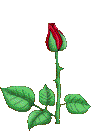 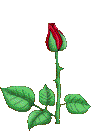 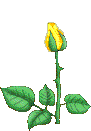 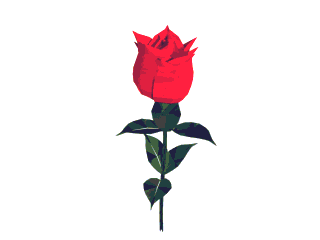 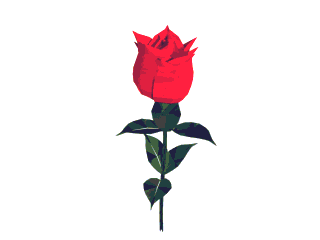 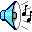 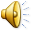 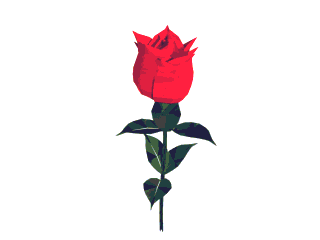 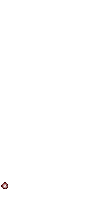 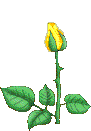 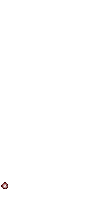 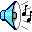 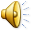 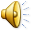 21